Speidermøter hos Halden Speidergruppe
Speiderhuset
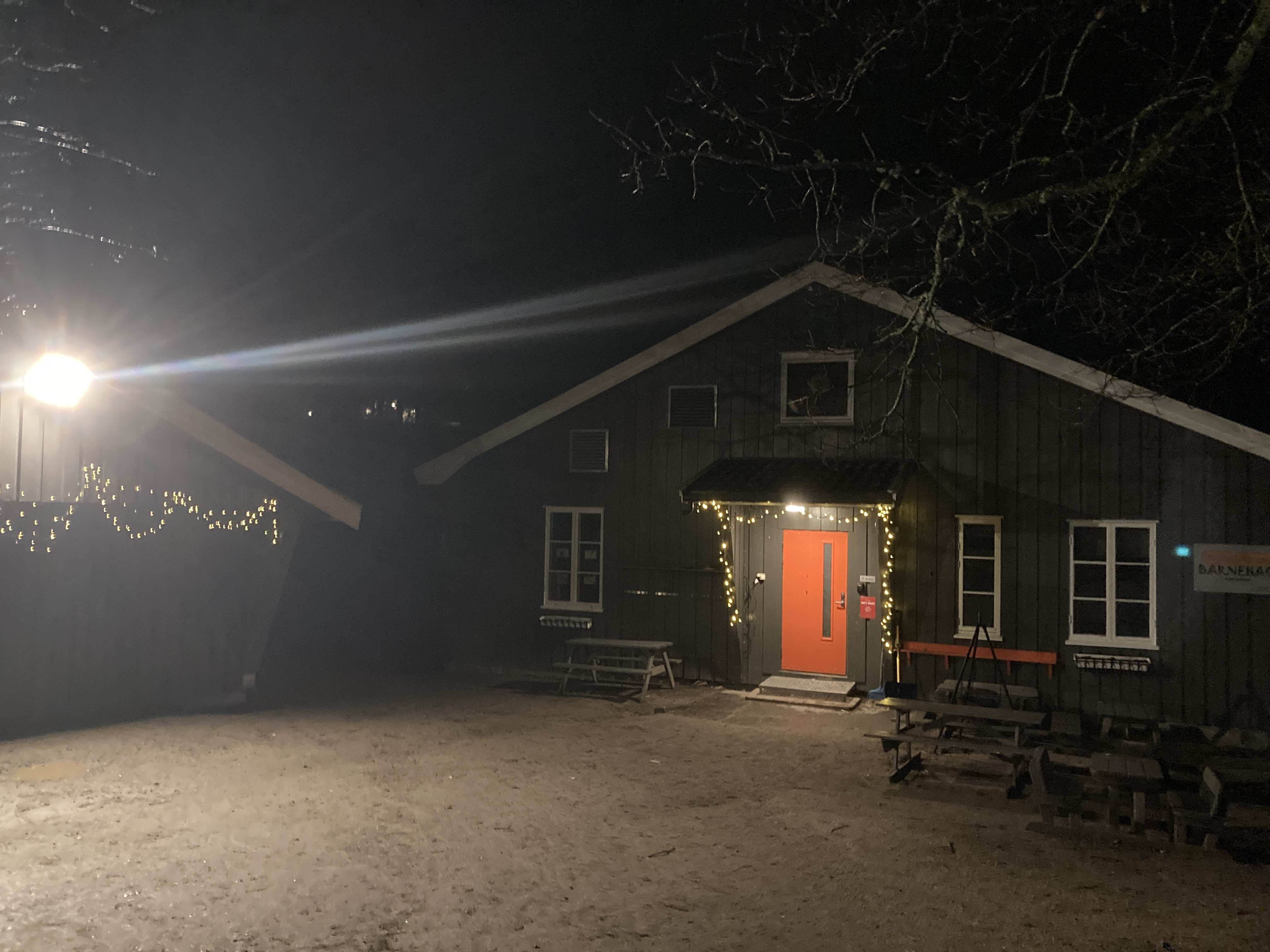 Ligger sentralt til i Halden
Leies ut til barnehage på dagtid
Store uteområder med bålplass, og skog i nærheten
Gruppas utstyr lagres i egen garasje
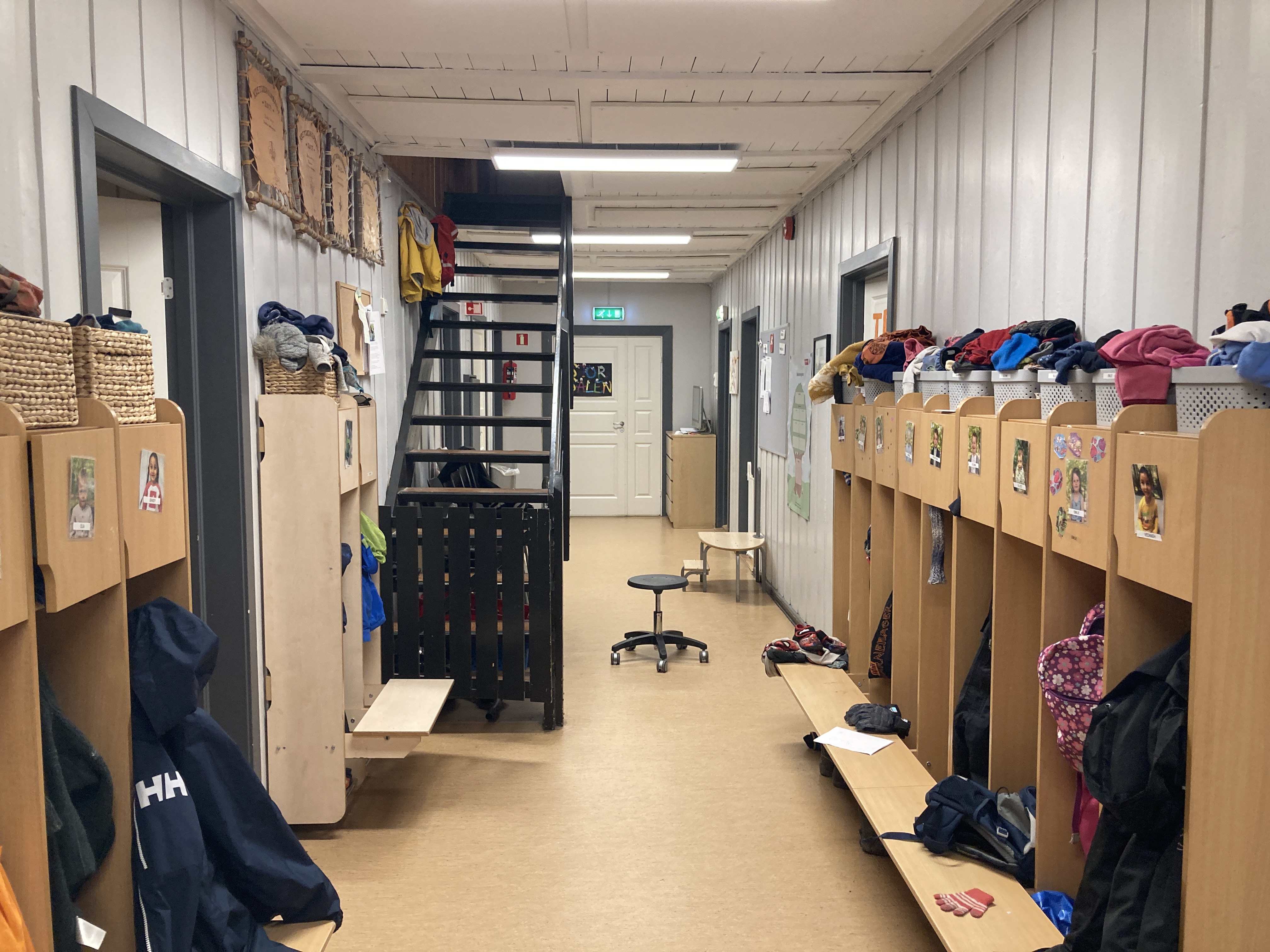 Storsal i enden av gangen
Flere mindre rom langs gangen, som patruljer kan fordeles på
Kjøkken og flere toaletter
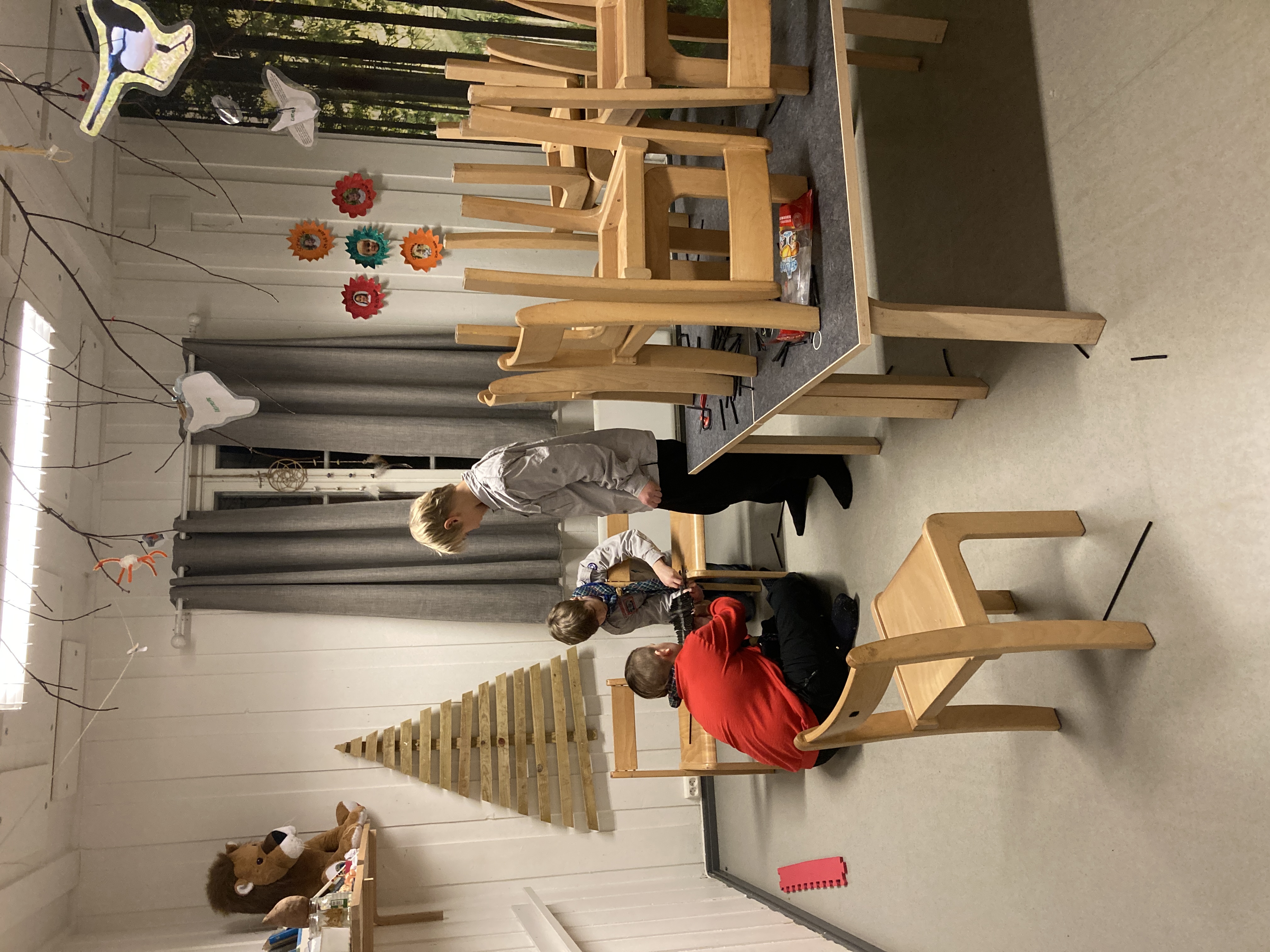 2.etasje
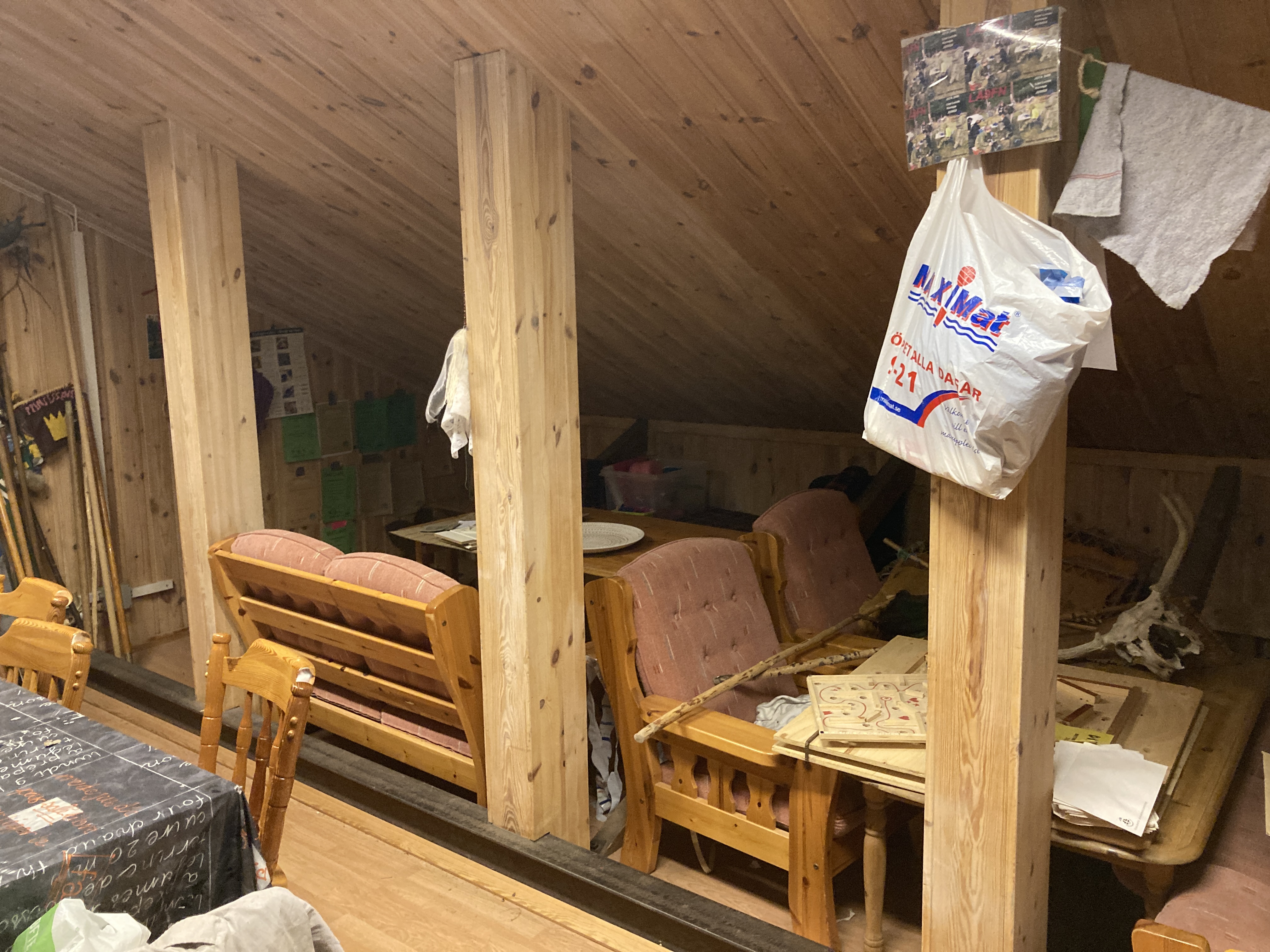 Oi, hvor skal vi nå?
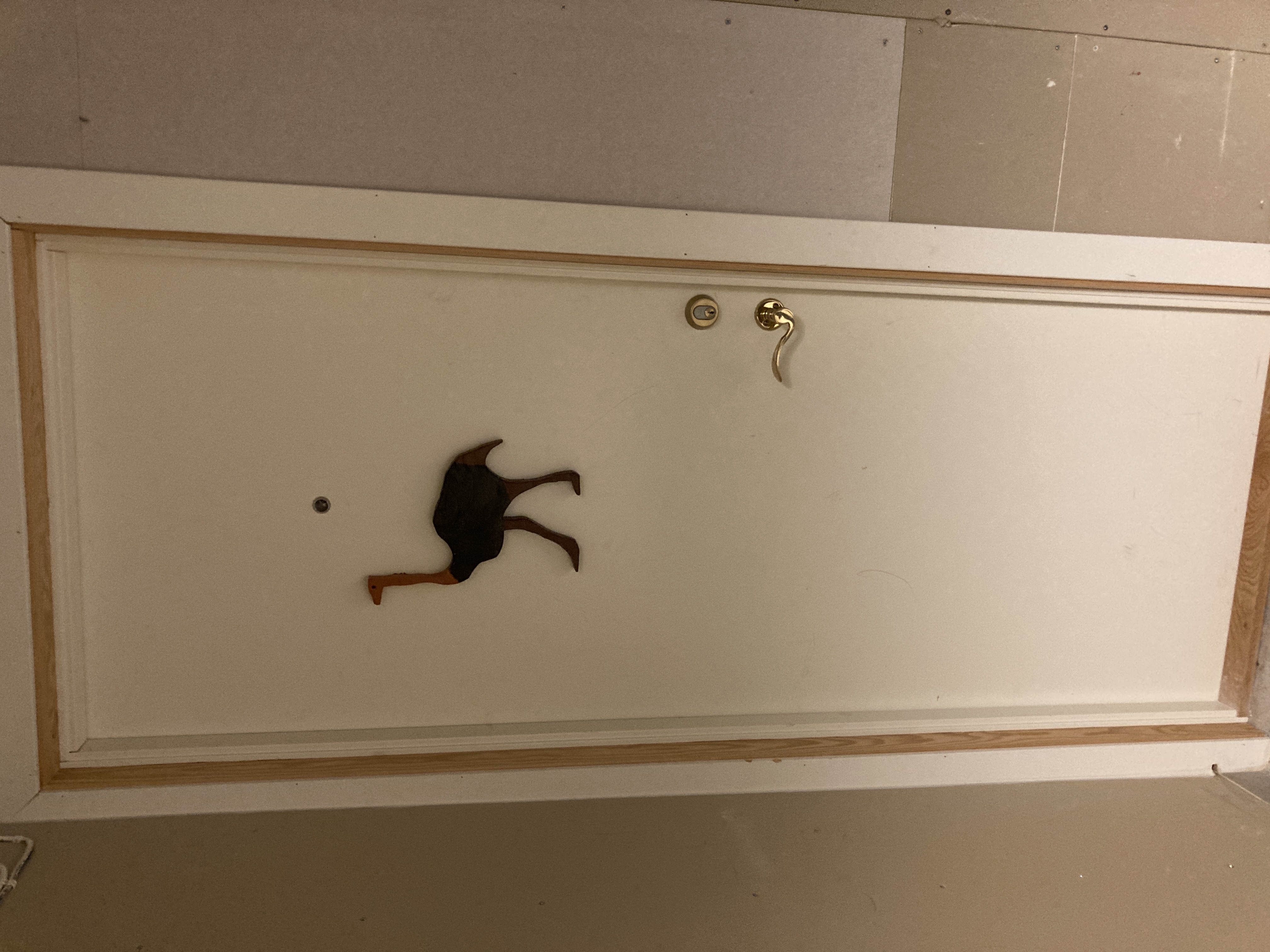 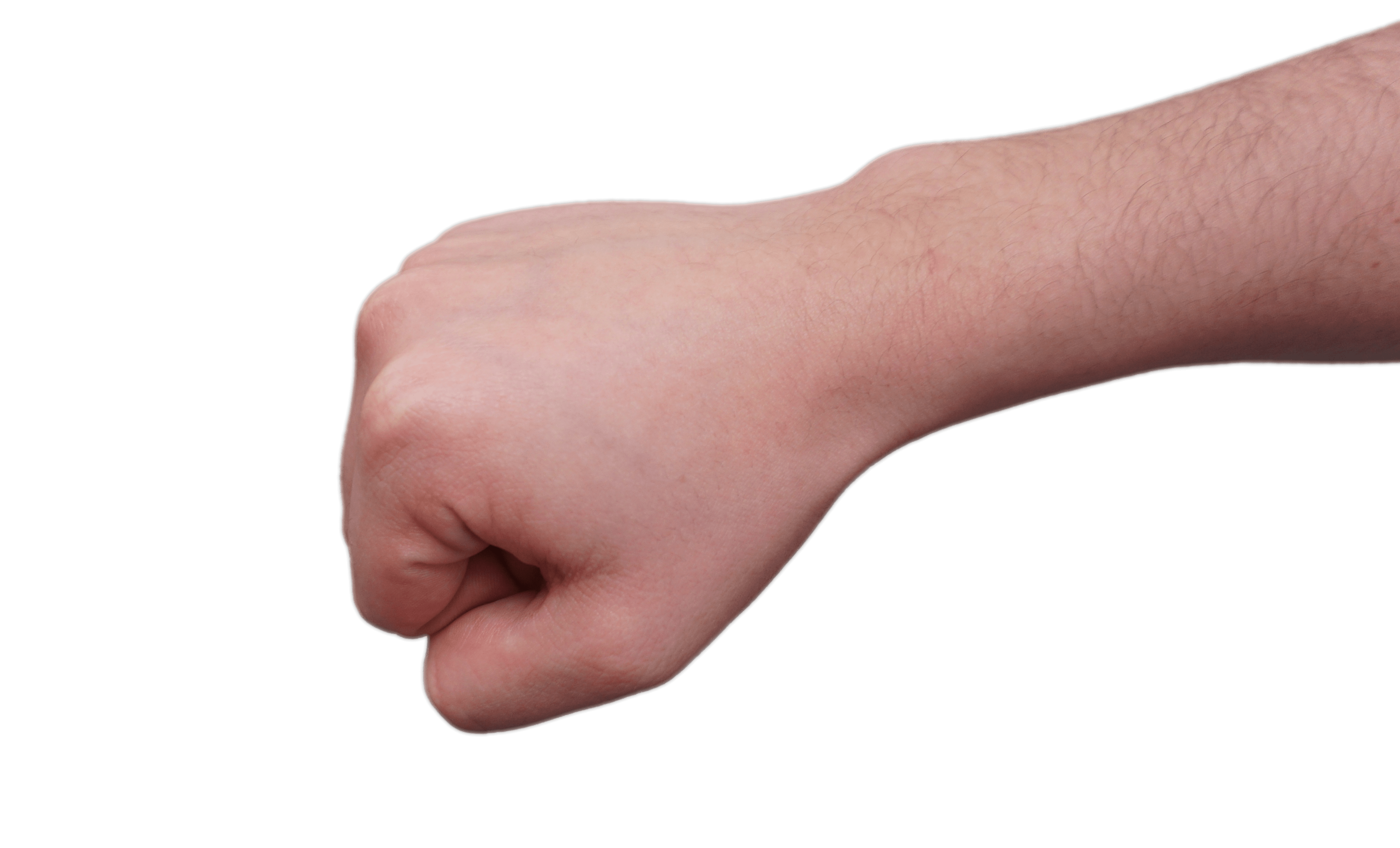 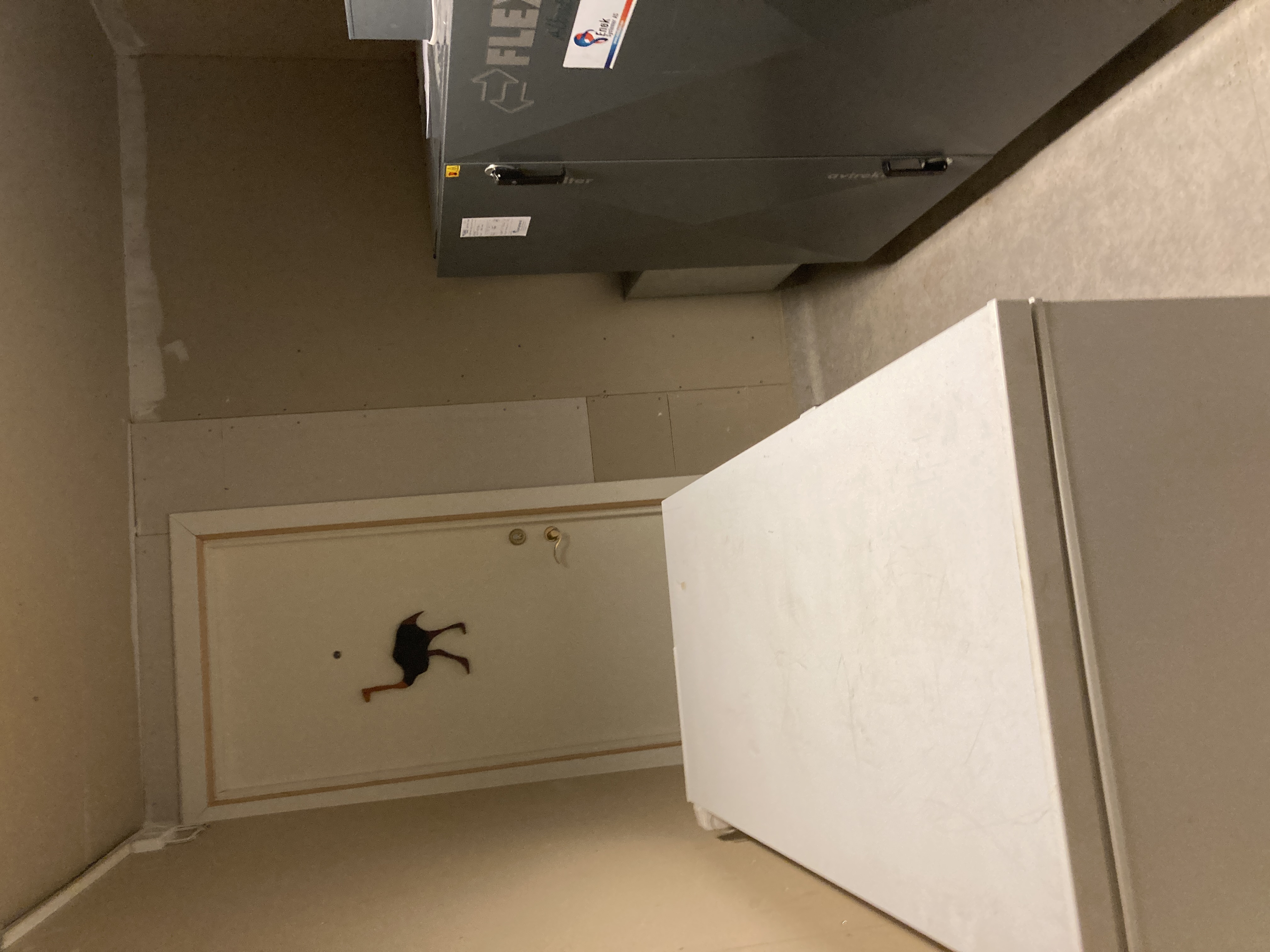 La oss banke på!
Roverommet!
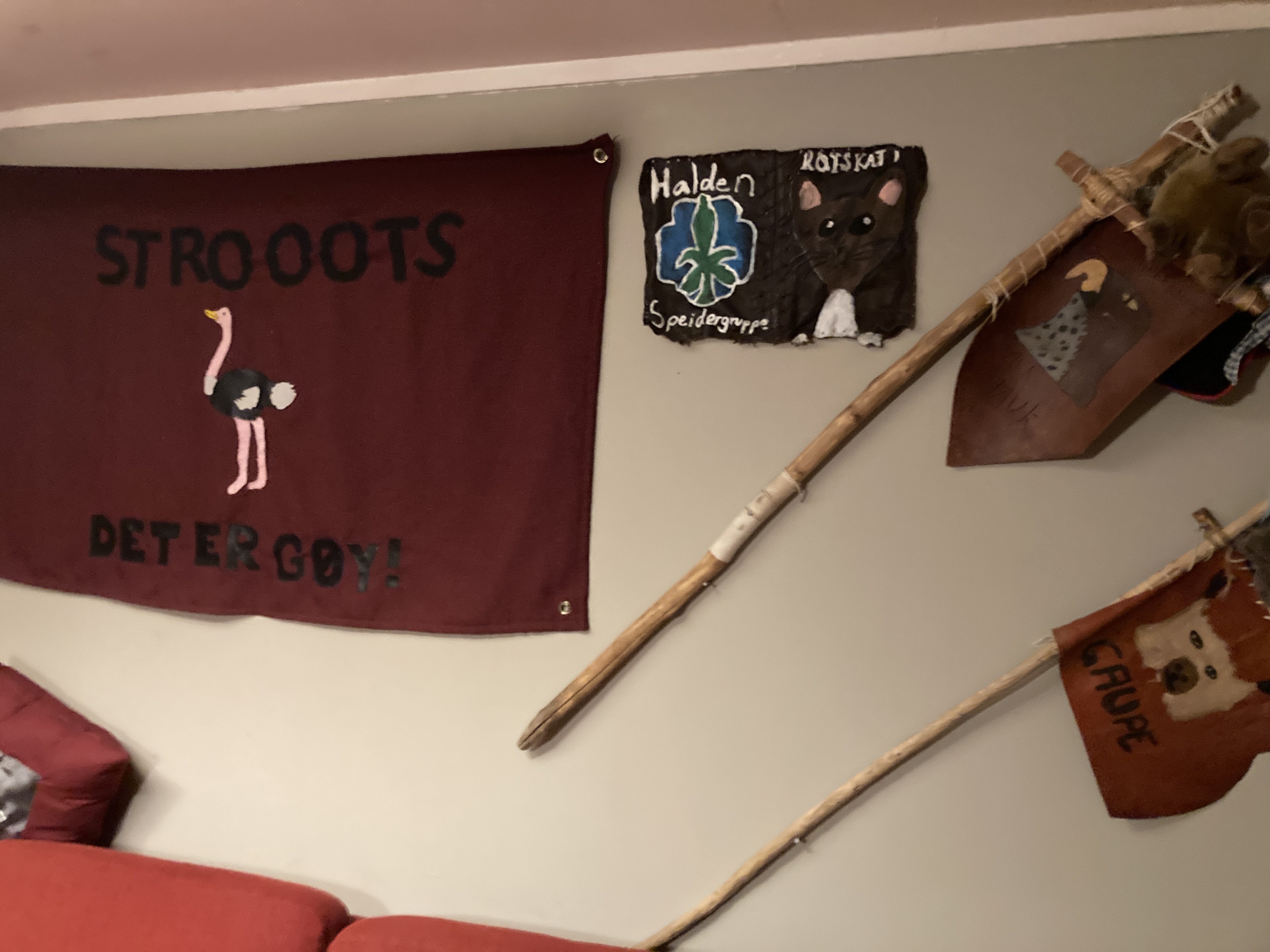 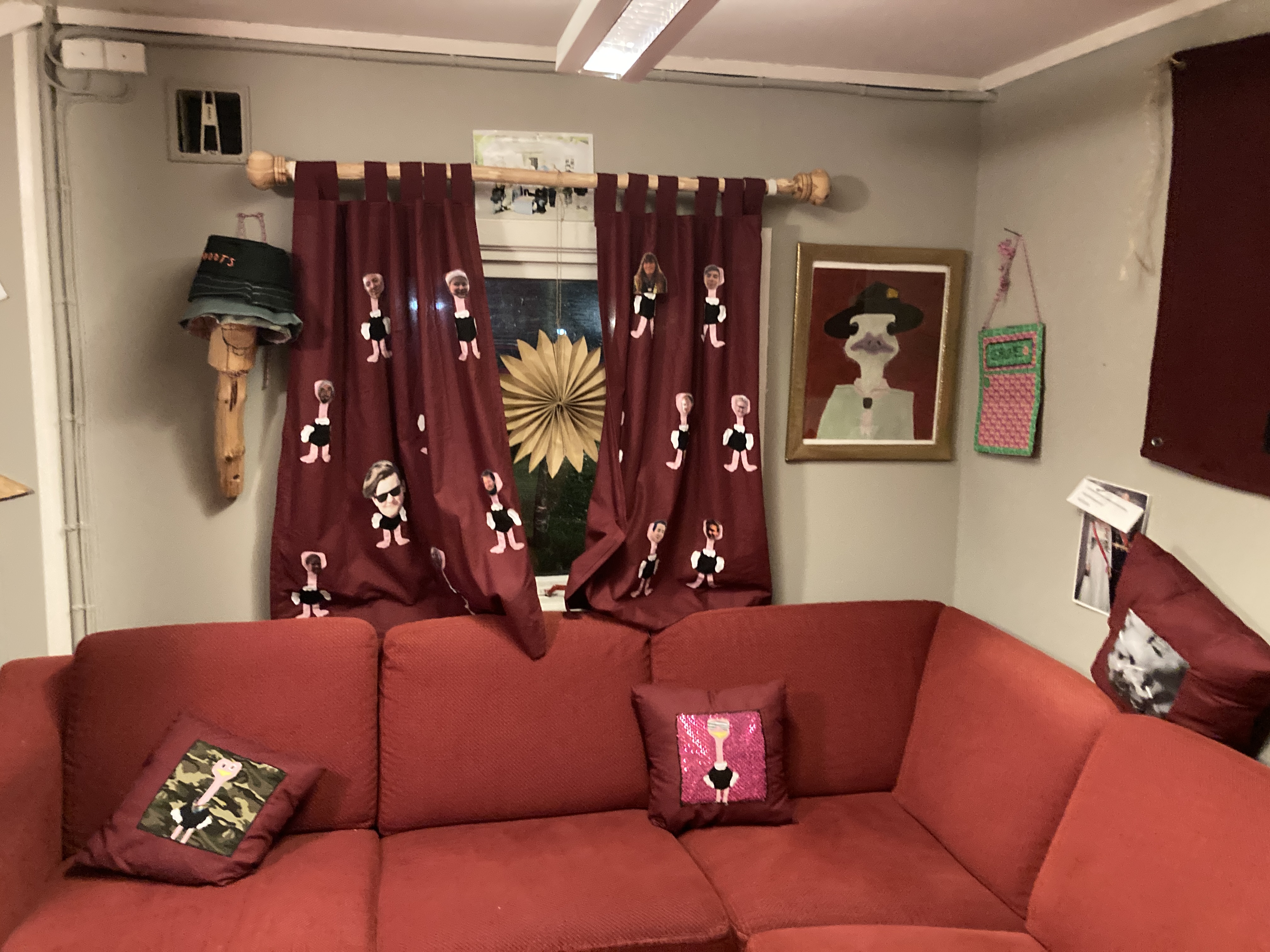 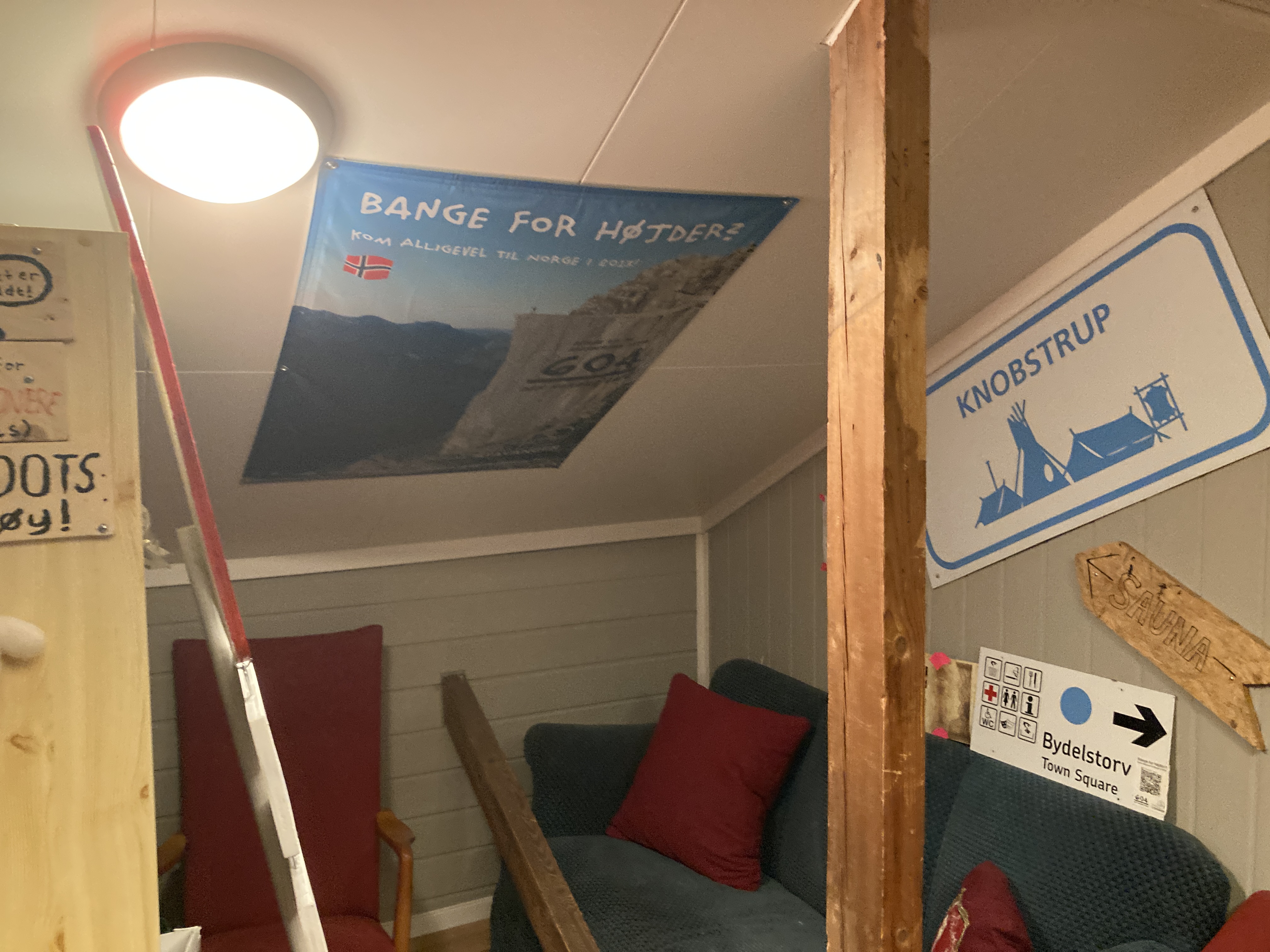 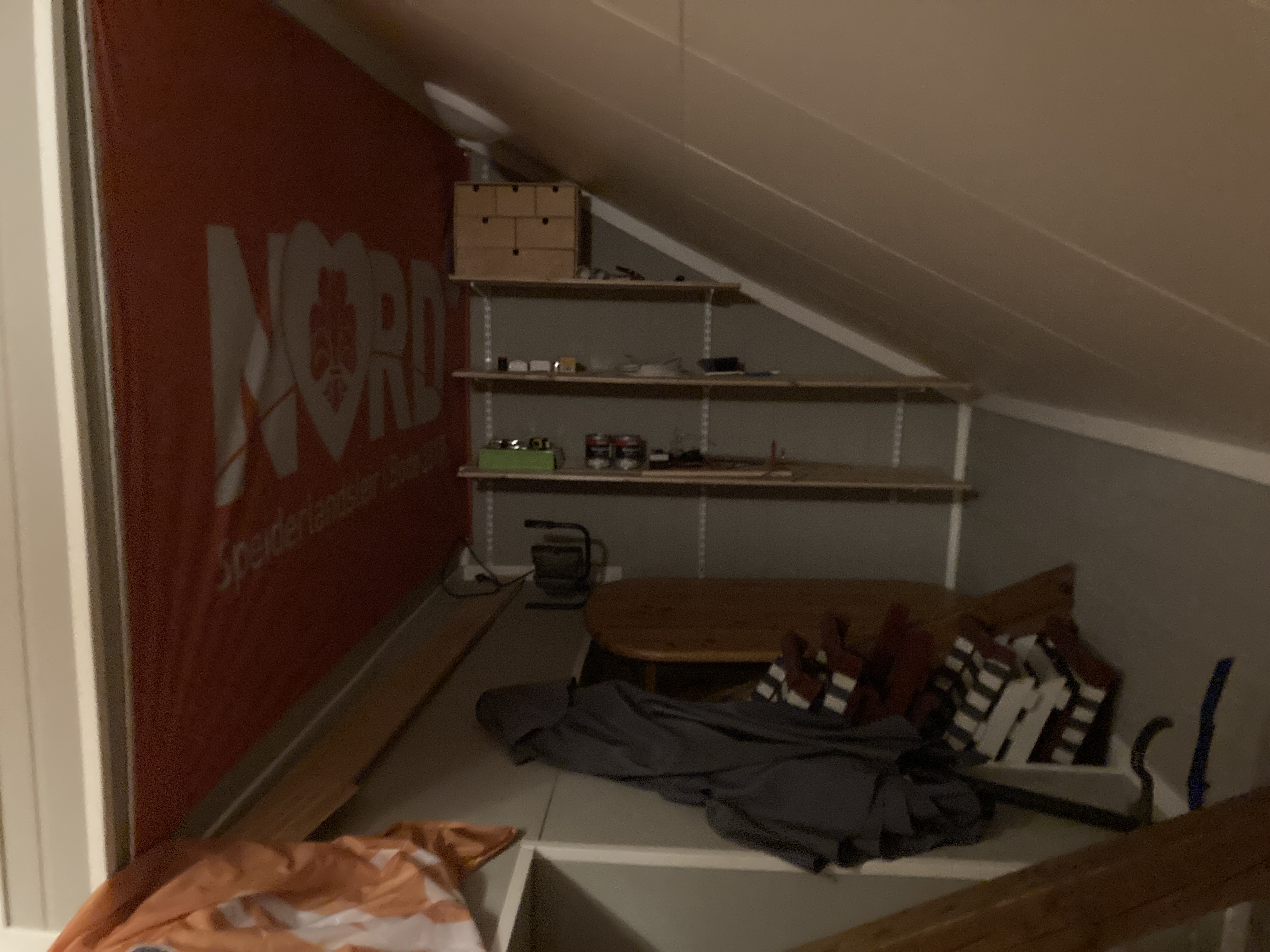 Speiderhytta Tyribu
Brukes til helgeturer og sommerleir
3 km å gå inn til hytta
Uten innlagt vann og strøm
Ligger like ved et vann, som det hentes vann fra og bades i